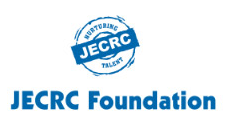 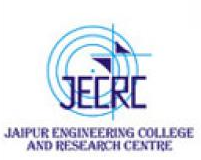 JAIPUR ENGINEERING COLLEGE AND RESEARCH CENTRE
Year & Sem    –  III Year/ V sem
Subject            – Electrical Machine Design
Subject Code  – 5EE4-05
Unit                – 1. 4
Presented by   – Mr. Atul Kulshrestha,  Asstt Professor, EE
Atul Kulshrestha (Asstt  Professor, Electrical Engineering Department) , JECRC, JAIPUR
1
1
VISSION AND MISSION OF INSTITUTE
Vision of Jaipur Engineering College and Research Centre


To become a renowned centre of outcome based learning, and work towards academic, professional, cultural and social enrichment of the lives of individuals and communities.


Mission of Jaipur Engineering College and Research Centre


M1. Focus on evaluation of learning outcomes and motivate students to inculcate research aptitude by project based learning.

M2. Identify, based on informed perception of Indian, regional and global needs, areas of focus and provide platform to gain knowledge and solutions.

M3. Offer opportunities for interaction between academia and industry.

M4. Develop human potential to its fullest extent so that intellectually capable and imaginatively gifted leaders can emerge in a range of professions.
2
1
Atul Kulshrestha (Asstt  Professor, Electrical Engineering Department) , JECRC, JAIPUR
VISSION AND MISSION OF DEPARTMENT
Vision of Department of Electrical Engineering

The Electrical Engineering Department strives to be recognized globally for outcome based technical knowledge and to produce quality human being who can manage the advance technologies and contribute to society.


Mission of Department of Electrical Engineering

M1. To impart quality technical knowledge to the learners to make them globally competitive Electrical Engineers.

M2. To provide the learners ethical guidelines along with excellent academic environment for a long productive career.

M3. To promote industry-institute relationship.
3
1
Atul Kulshrestha (Asstt  Professor, Electrical Engineering Department) , JECRC, JAIPUR
Thermal considerations
The maximum operating temperature is the temperature the insulation can reach during operation and is the sum of standardized ambient temperature i.e. 40 degree centigrade, permissible temperature rise and allowance tolerance for hot spot in winding. For example, the maximum temperature of class B insulation is (ambient temperature 40 + allowable temperature rise 80 + hot spot tolerance 10) = 130. ºC
Insulation is the weakest element against heat and is a critical factor in deciding the life of electrical equipment. 
   The maximum operating temperatures prescribed for different class of insulation are for a healthy lifetime of 20,000 hours. 
   The highest temperature permitted for the machine parts is usually about 200 ºC at the maximum. Exceeding the maximum operating temperature will affect the life of the insulation. 
   As a rule of thumb, the lifetime of the winding insulation will be reduced by half for every 10 ºC rise in temperature.
Atul Kulshrestha (Asstt  Professor, Electrical Engineering Department) , JECRC, JAIPUR
4
1
Heat flow
The heat is removed by convection, conduction and radiation. Usually, the convection through air, liquid or steam is the most significant method of heat transfer. Forced convection is, inevitably, the most efficient cooling method if we do not take direct water cooling into account. The cooling design for forced convective cooling is also straightforward: the designer has to ensure that a large enough amount of coolant flows through the machine. This means that the cooling channels have to be large enough. If a machine with open-circuit cooling is of IP class higher than IP 20, using heat exchangers to cool the coolant may close the coolant flow. 
If the motor is flange mounted, a notable amount of heat can be transferred through the flange of the machine to the device operated by the motor. The proportion of heat transfer by radiation is usually moderate, yet not completely insignificant. A black surface of the machine in particular promotes heat transfer by radiation.
Atul Kulshrestha (Asstt  Professor, Electrical Engineering Department) , JECRC, JAIPUR
5
1
Conduction 

There are two mechanisms of heat transfer by conduction: first, heat can be transferred by molecular interaction, in which molecules at a higher energy level (at a higher temperature) release energy for adjacent molecules at a lower energy level via lattice vibration. Heat transfer of this kind is possible between solids, liquids and gases. The second means of conduction is heat transfer between free electrons. This is typical of liquids and pure metals in particular. The number of free electrons in alloys varies considerably, whereas in materials other than metals, the number of free electrons is small. The thermal conductivity of solids depends directly on the number of free electrons. Pure metals are the best heat conductors. Fourier’s law gives the heat flow transferred by conduction.
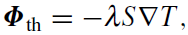 Where Φth is the heat flow rate, del the thermal conductivity, S the heat transfer area and ∇T the temperature gradient
Atul Kulshrestha (Asstt  Professor, Electrical Engineering Department) , JECRC, JA – IPUR
6
1
Temperature rise
The temperature rise of a machine depends on the power loss per unit cooling area S.
 
    In electrical machines, the design of heat transfer is of equal importance as the electromagnetic design of the machine, because the temperature rise of the machine determines the maximum output power with which the machine is allowed to be constantly loaded.
DISSIPIATION  OF TEMPERATURE RISE
1. Heat Removal In Most Motors:  adequate heat removal is ensured by convection in air, conduction through the fastening surfaces of the machine and radiation to ambient. In machines with a high power density, direct cooling methods can also be applied. Sometimes even the winding of the machine is made of copper pipe, through which the coolant flows during operation of the machine. The heat transfer of electrical machines can be analyzed adequately with a fairly simple equation for heat and fluid transfer.
2. HEAT DIFFUSION:  In addition to the heat removal, the distribution of heat in different parts of the machine also has to be considered. This is a problem of heat diffusion, which is a complicated three-dimensional problem involving numerous elements such as the question of heat transfer from the conductors over the insulation to the stator frame.
NAME OF FACULTY (POST, DEPTT.) , JECRC, JAIPUR
8
1
Rating of machines
Rating of a motor is the power output or the designated operating power limit based upon certain definite conditions assigned to it by the manufacturer
Rating of a single phase & three phase transformer in KVA is given as 
Q = 2.22 f Bm δ Kw Aw Ai * 10-3 
Q = 3.33 f Bm δ Kw Aw Ai * 10-3 

Where f = frequency, Hz 
Bm = maximum flux density, Wb/m2 
δ = current density, A/mm2 
Kw = Window space factor 
Aw = Window area, m2 
Ai = Net core area, m2
Atul Kulshrestha (Asstt  Professor, Electrical Engineering Department) , JECRC, JAIPUR
9
1
Standard specifications
1. Output : kW (for generators), kW or Hp (for motors) 
2. Voltage : V volt 
3. Speed : N rpm 
4. Rating : Continuous or Short time 
5. Temperature rise: θ ‘C for an ambient temperature of 40’C 
6. Cooling : Natural or forced cooling 
7. Type: Generator or motor, separately excited or self-excited-shunt, series, or compound, if compound type of connection.
Atul Kulshrestha (Asstt  Professor, Electrical Engineering Department) , JECRC, JAIPUR
10
1
LECTURE CONTENTS WITH A BLEND OF NPTEL CONTENTS
Atul Kulshrestha (Asstt  Professor, Electrical Engineering Department) , JECRC, JAIPUR
11
1
REFERENCES/BIBLOGRAPHY
Sawhney, A.K., “A Course in Electrical Machine Design”, 6thEdition, Dhanpat Rai and Sons

2. Agarwal, R.K., “Principles of Electrical Machine Design”, S.K.Kataria and Sons, 2002

3. Mittle,V.N. and Mittle , A., “Design of Electrical Machines”, Standard Publications and Distributors, 2002

4. NPTEL Video Lecture
Atul Kulshrestha (Asstt  Professor, Electrical Engineering Department) , JECRC, JAIPUR
12
1
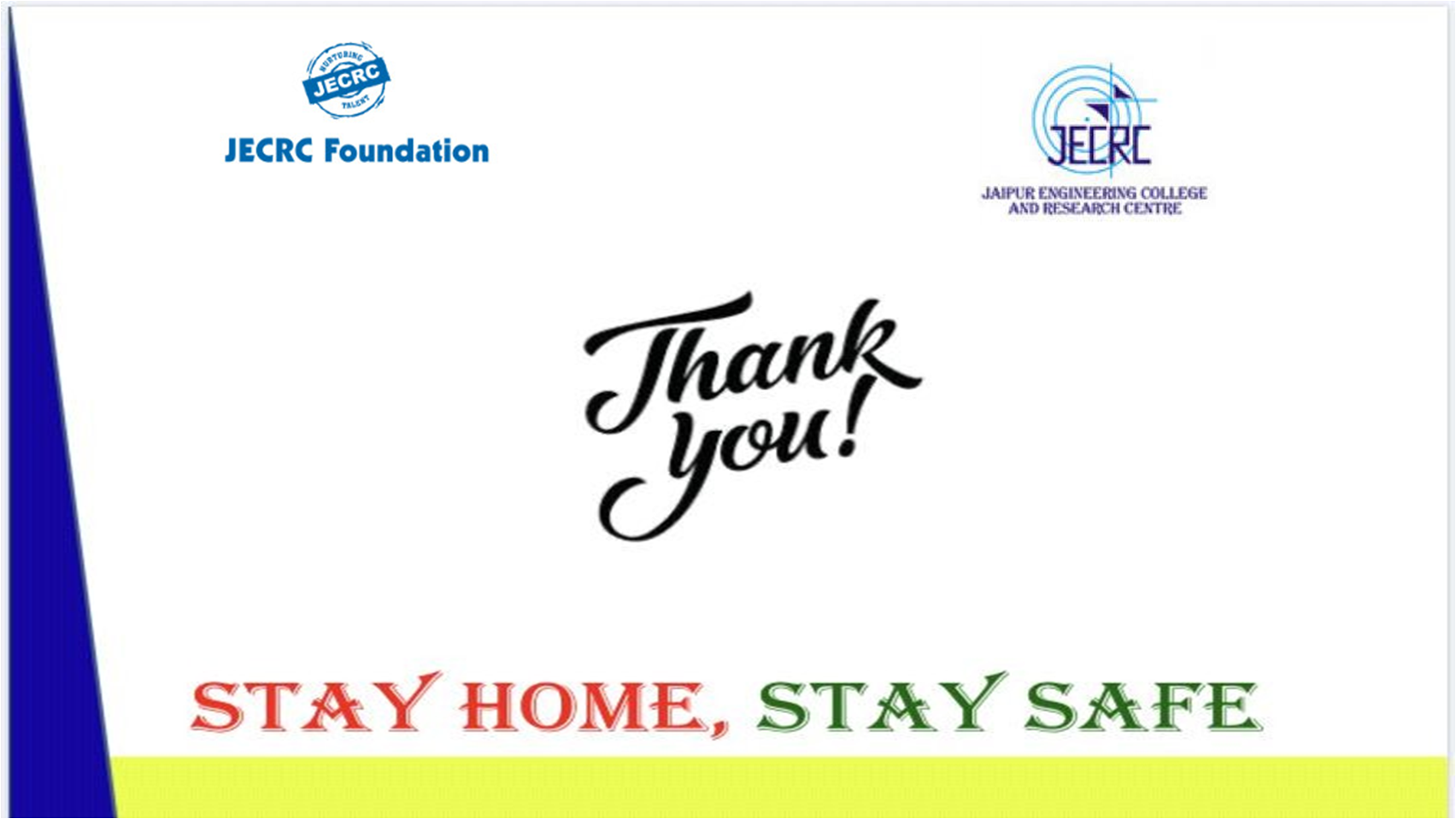 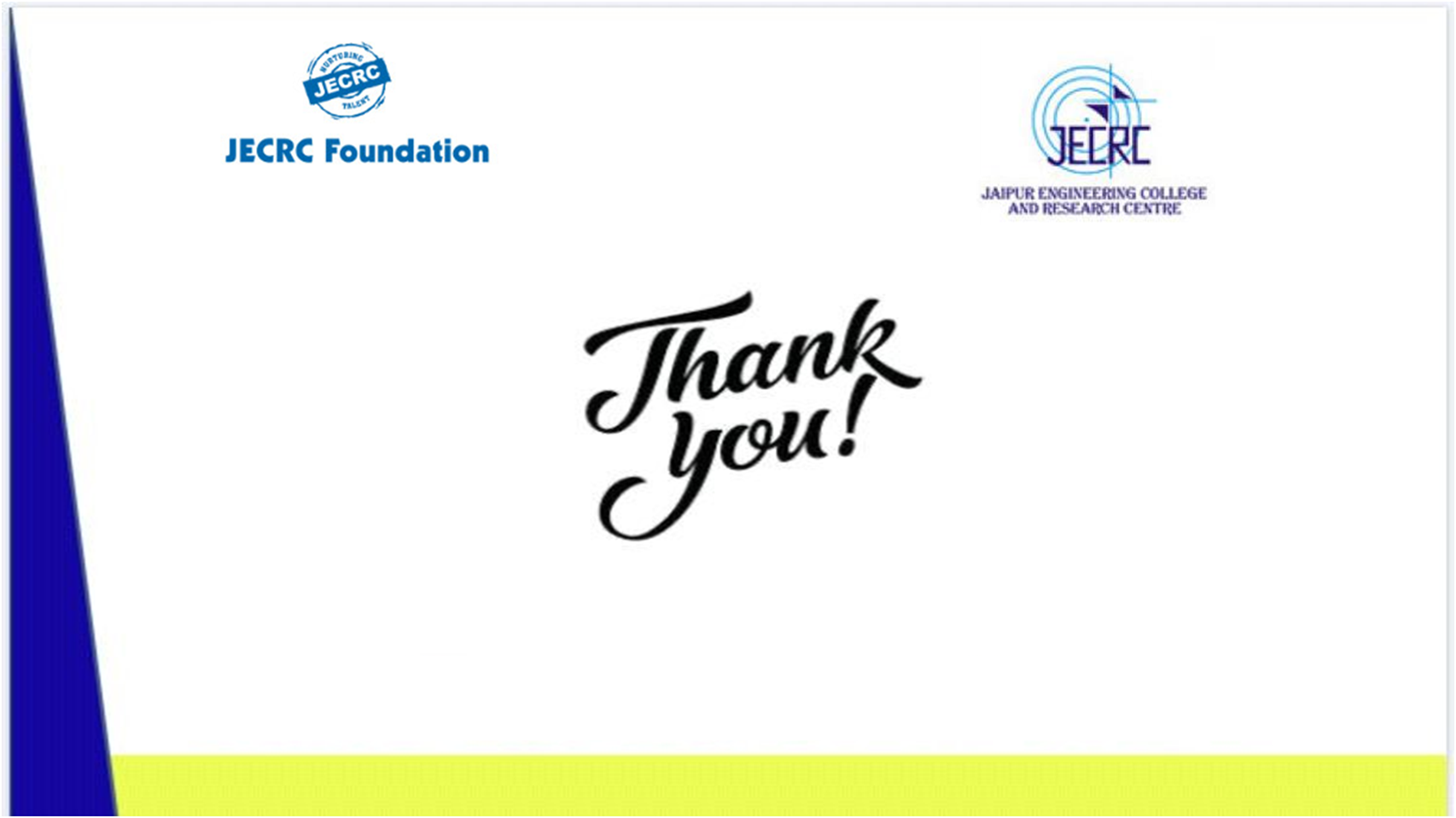 Atul Kulshrestha  (Asstt  Professor, Electrical Engineering Department) , JECRC, JAIPUR
13
NAME OF FACULTY (POST, DEPTT.) , JECRC, JAIPUR